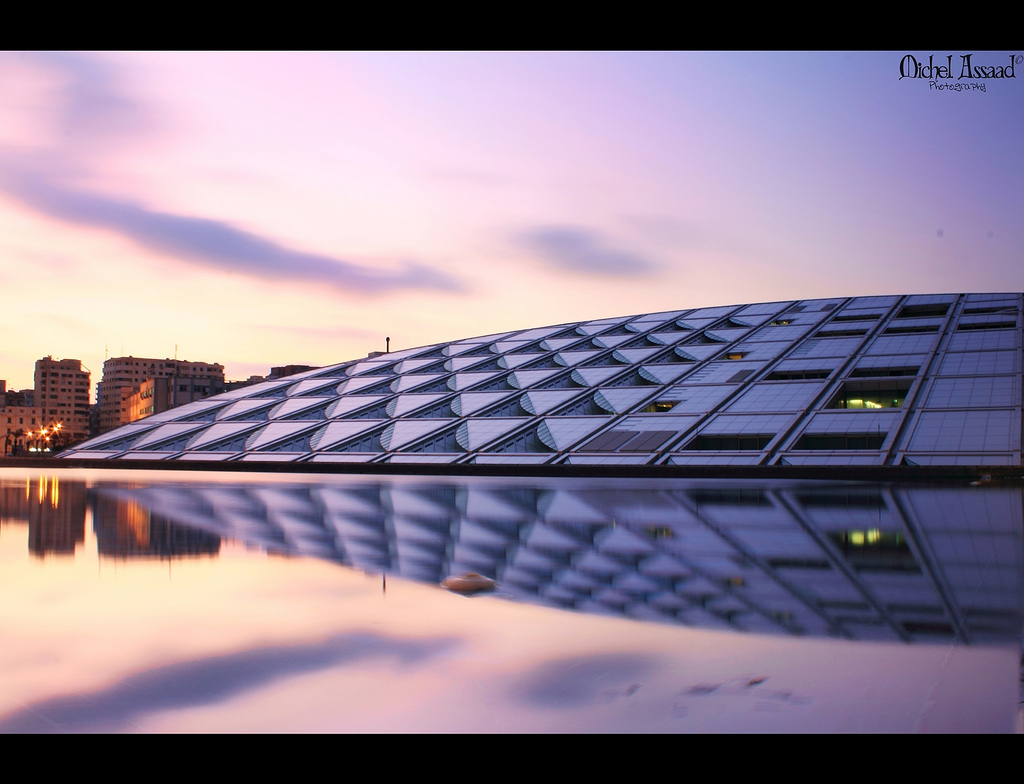 Mitmekeelse teaduse koidik
Aleksandria Raamatukogu
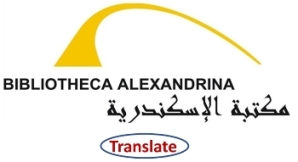 [Speaker Notes: Mitmekeelse teaduse koidik. Raamatukogu Alexandria loengu Ron LaPorte Original fail saadaval kell http://www.pitt.edu/~super7/56011-57001/56121.ppt 

Et saada tõlge See loeng teiste 50 + keeles, palun lae
Microsoft Presentation tõlkija (Power Pointi lisandmoodul), mis tõlgib kogu esitluse rohkem kui 60 keeles ja võib alla laadida aadressil:
https://microsofttranslator.uservoice.com/knowledgebase/articles/1159792-presentation-translator-how-do-i-use-this-to-tra  
Esitlusse lisatud piltide tekst ei ole tõlgitud, kuid te võite neid tõlkida teiste tõlkija rakenduste
Google Translator app:
 
https://play.google.com/store/apps/details?id=com.google.android.apps.translate&hl=en]
BA Serageldin uurimismeetodite Raamatukogu
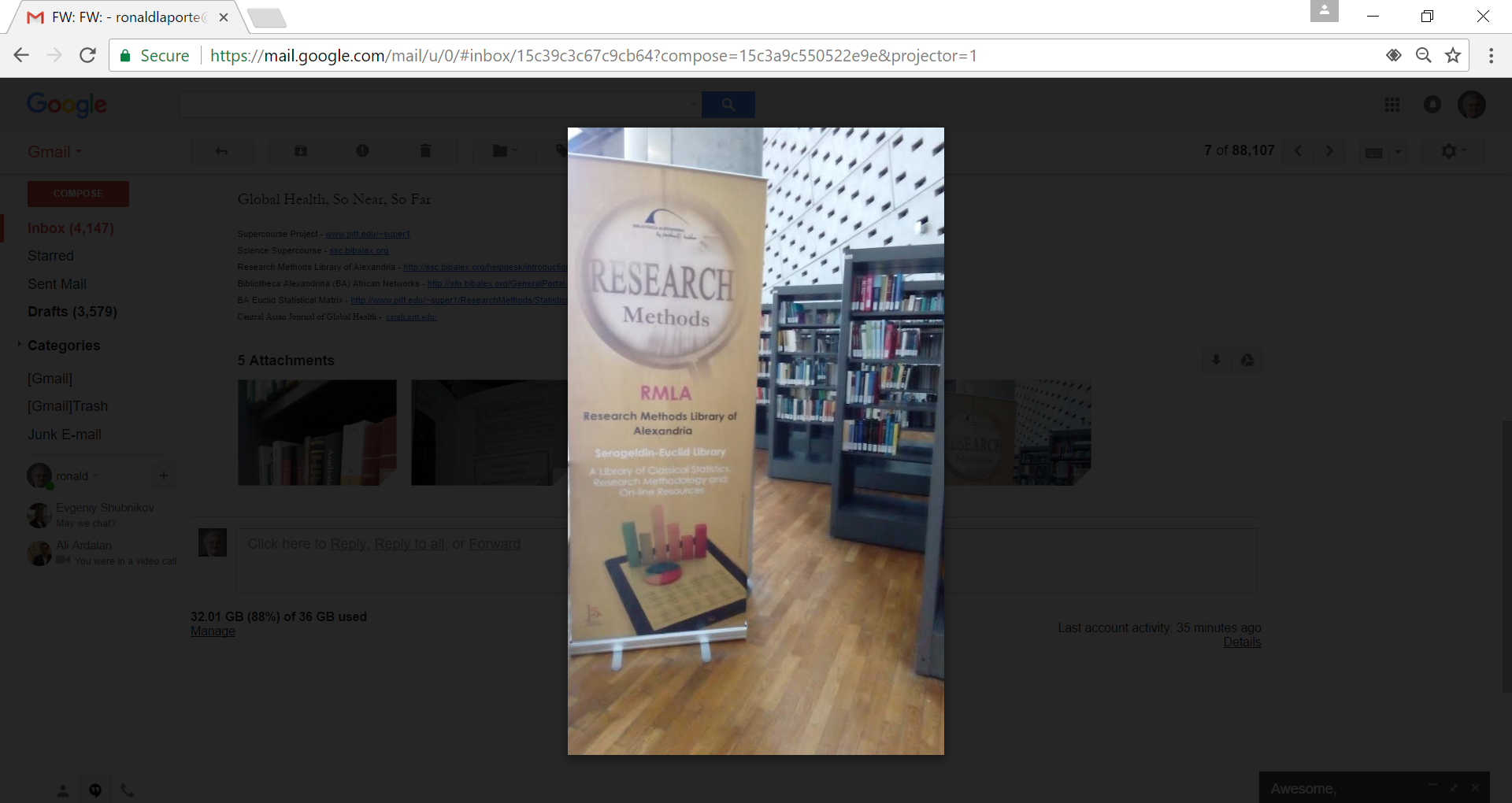 > 1 000 000 e-kirjad
14 000 teadustöö meetodite raamatud
Õpetamine 60 000 000 üliõpilased
Maailma suurimad uurimismeetodid Raamatukogu
Maailma suurim teaduslik PowerPointi Raamatukogu
Maailma suurim ülemaailmse tervise-ja uurimismeetodite õpetaja
Mitmekeelse teaduse arendajad
[Speaker Notes: BA Serageldin uurimismeetodite Raamatukogu


> 1 000 000 e-kirjad
14 000 teadustöö meetodite raamatud
Õpetamine 60 000 000 üliõpilased
Maailma suurimad uurimismeetodid Raamatukogu
Maailma suurim teaduslik PowerPointi Raamatukogu
Maailma suurim ülemaailmse tervise-ja uurimismeetodite õpetaja
Mitmekeelse teaduse arendajad]
3% väljaannete
Arengumaade
80% maailma rahvastikust
Elanikkonnast
Väljaanded
Vajadus teadusliku omakapitali järele
[Speaker Notes: 3% väljaannete  
Arengumaade  
80% maailma rahvastikust

Vajadus teadusliku omakapitali järele]
Probleem
6500 keeled maailmas
1 teaduskeel (inglise keeles)
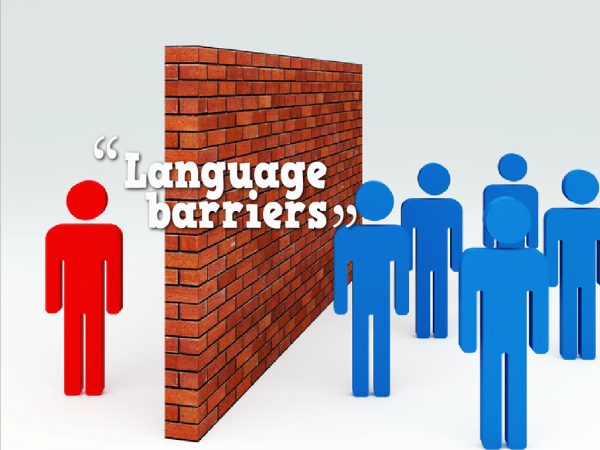 [Speaker Notes: Probleem

6500 keeled maailmas
1 teaduskeel (inglise keeles)

"Keelebarjääri"]
Kujutlusvõime on tähtsam kui teadmine. Albert Einstein




Воображение важнее знаний Vene
 الخيال أكثر أهمية من المعرفةAraabia
想象力比知识更重要 Hiina
L ' kujutlusvõimest pluss oluline que La connaissance (prantsuse keeles)
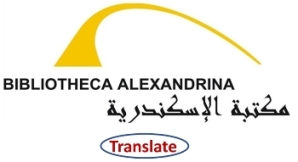 Tõlgi nupp 103 keelde
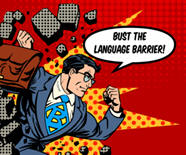 [Speaker Notes: Kujutlusvõime on tähtsam kui teadmine. Albert Einstein

Tõlgi nupp 103 keelde

Kuidas luua tõlge nuppu oma kodulehel http://www.pitt.edu/~super1/How%20to%20create%20Multilingual%20Translation%20Button.htm]
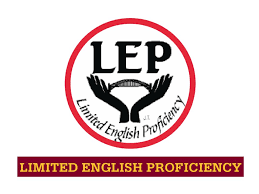 "VI jaotise Tsiviilõiguse seadus of 1964 nõuab, et föderaalse finantsabi saajad võtaksid mõistlikke meetmeid, et teha oma programmid, teenused ja tegevused piiratud inglise keele oskus"
[Speaker Notes: Piiratud inglise keele oskus (LEP)

"VI jaotise Tsiviilõiguse seadus of 1964 nõuab, et föderaalse finantsabi saajad võtaksid mõistlikke meetmeid, et teha oma programmid, teenused ja tegevused piiratud inglise keele oskus"]
Meeskond Bibliotheca Alexandrina
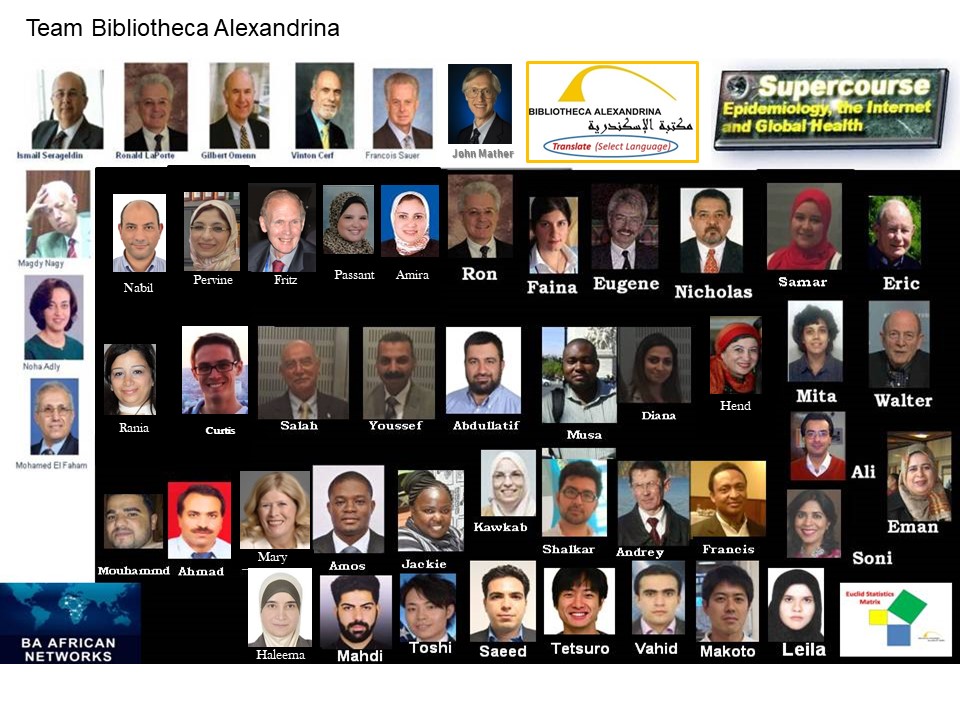 [Speaker Notes: Meeskond Bibliotheca Alexandrina


Seda saab teha ainult märkimisväärse globaalse meeskonnaga.  Egiptuse, India, Iraani, Jaapani, Kenya, Kasahstani, Mehhiko, Nigeeria, USA ja paljude teiste riikide eksperdid, kes selle teoks tegid. Need imelised inimesed annetatud oma aega ja vaeva, et teha võimatuks.

"Alati tundub võimatu, kuni see on tehtud" (Mandela)

"Ära kunagi usu, et mõned hoolivad inimesed ei saa maailma muuta.  Sest tõepoolest, see on kõik, kes kunagi on "(Mead)

Superkursuse projekt- www.pitt.edu/~super1 
Teaduse Superkursus- ssc.bibalex.org  
Kesk-Aasia ajakirja ülemaailmne tervis- cajgh.pitt.edu 
Aleksandria uurimismeetodite Raamatukogu- http://ssc.bibalex.org/helpdesk/introduction.jsf 
Bibliotheca Alexandrina (BA) Aafrika võrgud- http://afn.bibalex.org/GeneralPortal.aspx 
Euclid statistiline maatriks- http://www.pitt.edu/~super1/ResearchMethods/StatisticsMatrix.htm  
Serageldin-Euclid Raamatukogu- http://www.pitt.edu/~super1/ResearchMethods/SerageldinEuclidLibrary.htm  
 BAIFA ' i ühiskasutuse teenus- https://bibalex.org/baifa/en/page/resourcesharingservice#BA Serageldin Raamatukogu 
Google Translate- https://translate.google.com/
Microsoft Translator- https://www.microsoft.com/en-us/translator/
Mitmekeelne Superkursus- www.pitt.edu/~super1/MultilingualSupercourse.html]